Сочинение по картине З.Е. Серебряковой                 «За обедом»
Учитель начальных классов МБОУ «Гатчинская 
гимназия   им. К.Д. Ушинского» Филимонова С.Ю.
Зинаида Евгеньевна Серебрякова  «За обедом»
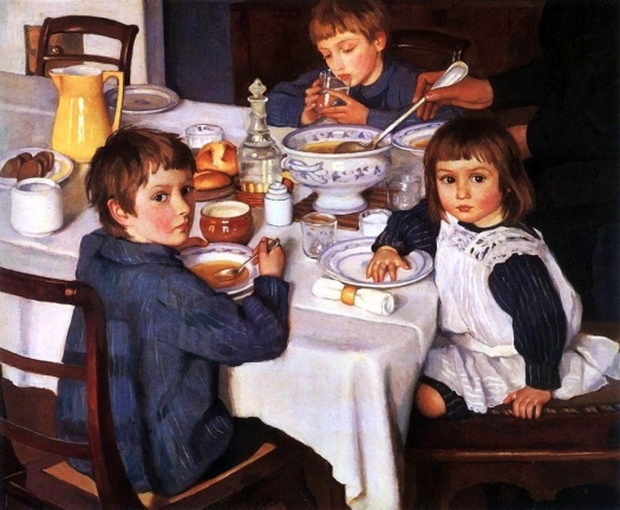 Сочинение по картине З.Е. Серебряковой «За обедом»
1. Мы рассматриваем картину Зинаиды  Евгеньевны Серебряковой «За обедом».
ИСТОЧНИКИ
http://s014.radikal.ru/i327/1101/33/b38e21d6d57d.jpg